Патриотическое воспитание школьников
Первоочередными задачами школы является:1.  Необходимо  резко   различать   национальное   и   националистическое воспитание.2. Воспитание патриотизма должно  строиться  на  конкретной  исторической почве, необходимо активно использовать краеведческий  материал,  традиции и культурные ценности.3. Особое внимание стоит уделить политической грамотности учащихся, очень важно научить их свободно разбираться в огромном потоке существующих ныне партий  и  течений.4. Необходима целенаправленная работа по гражданскому образованию в рамках патриотического  воспитания,  так  как  низкая   политическая   культура, незнание основных положений Конституции РФ, подмена понятий "Отечество" и "Государство",  не  могут   способствовать   формированию   отечественной  личности, подлинного патриота страны. 5. Эстетическое  воспитание,  а  в  частности  формирование  «чувства прекрасного»,  должно  быть   неразрывно   связано   с   гражданскими   и патриотическими основами воспитания.
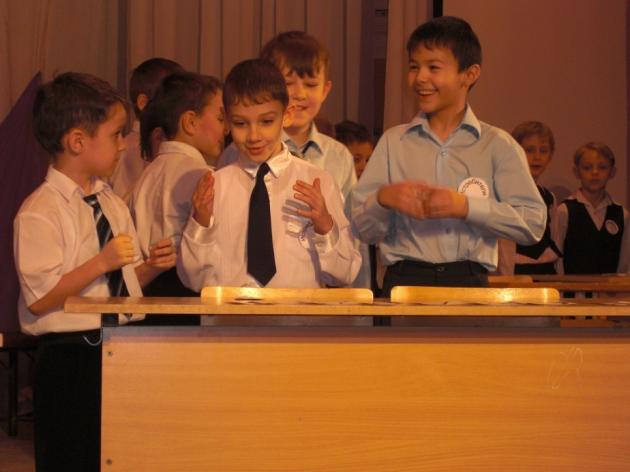 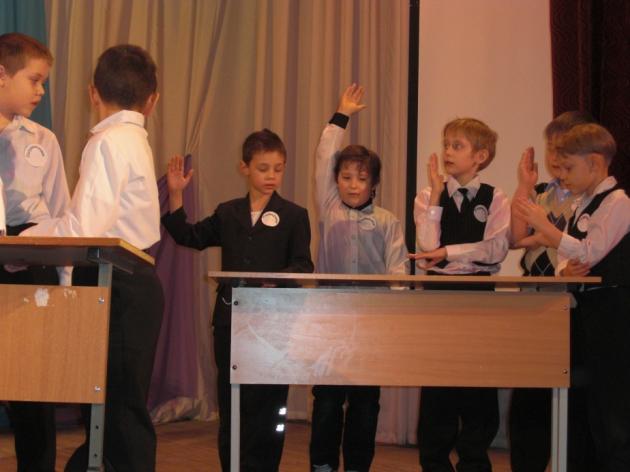 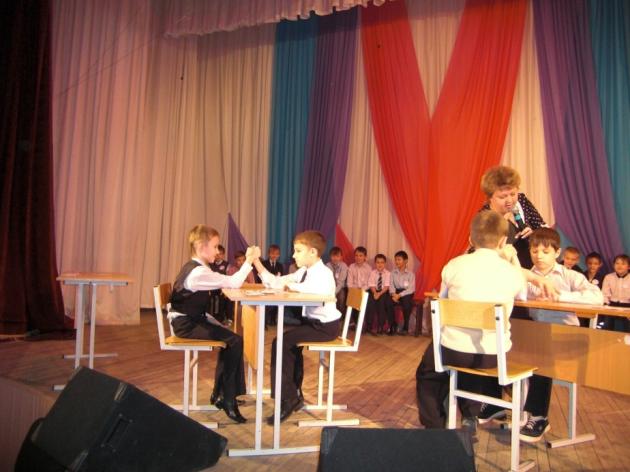 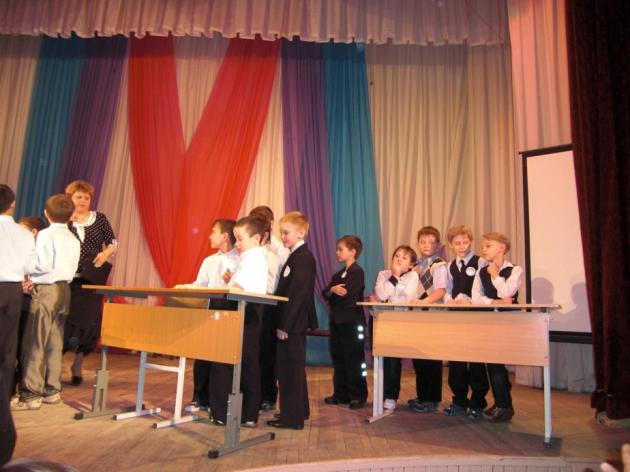 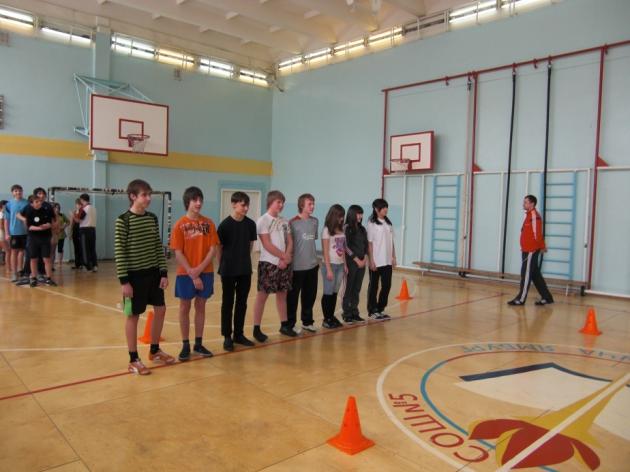 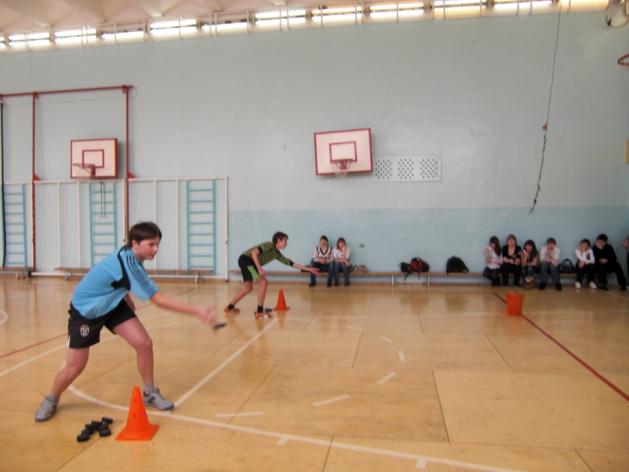 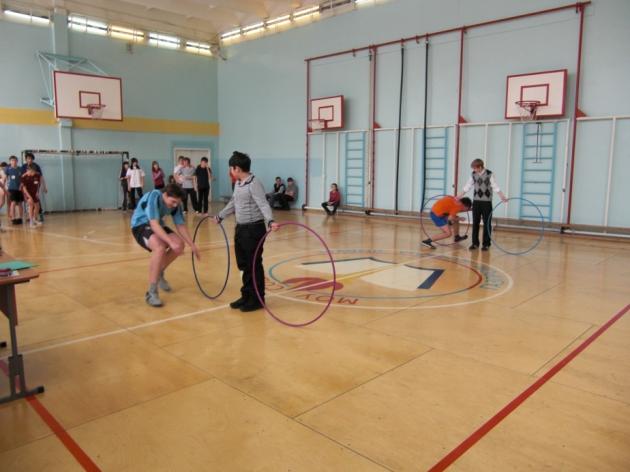 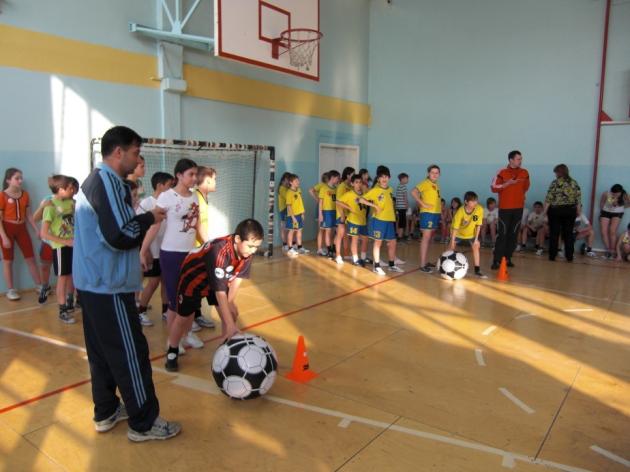 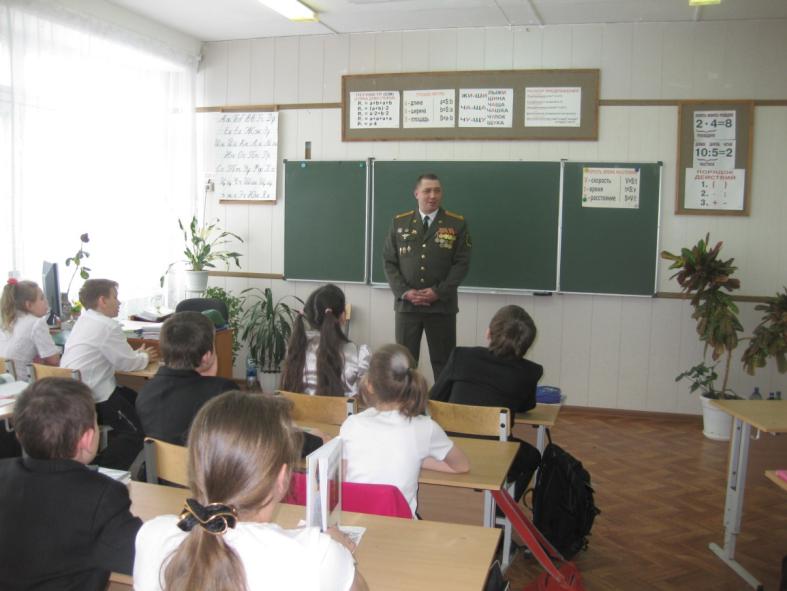 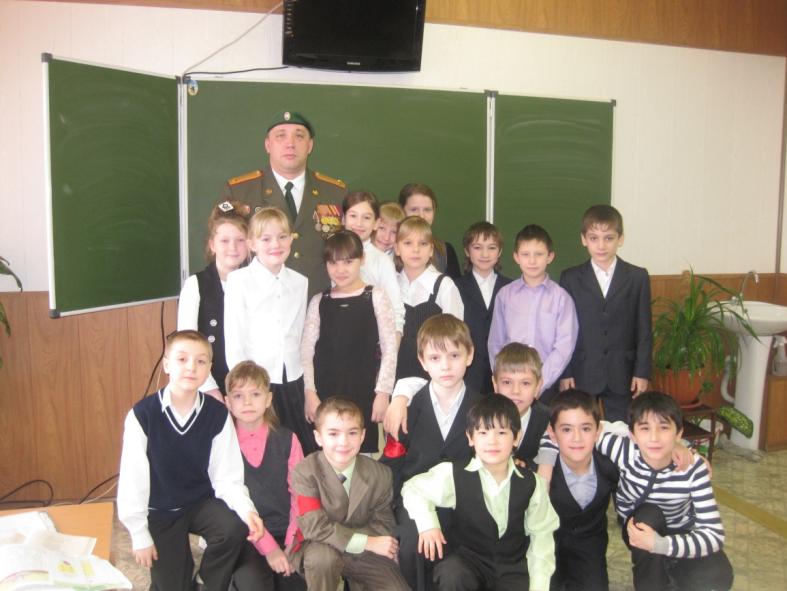 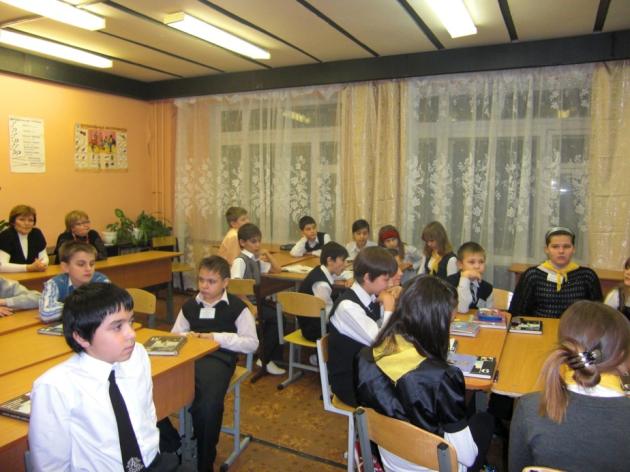 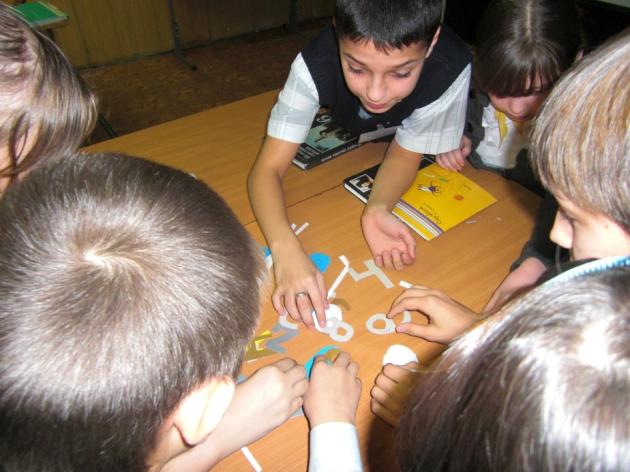 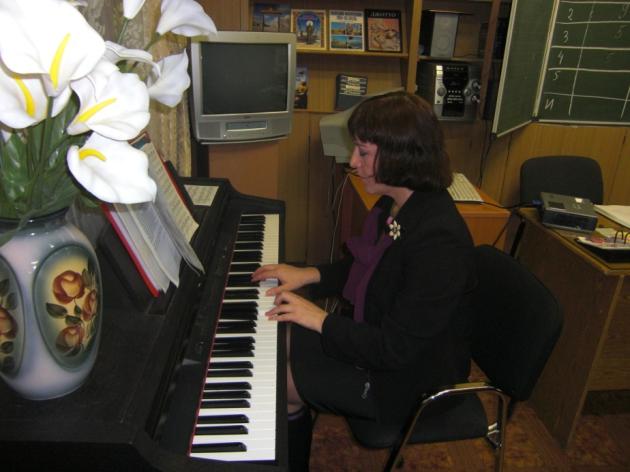 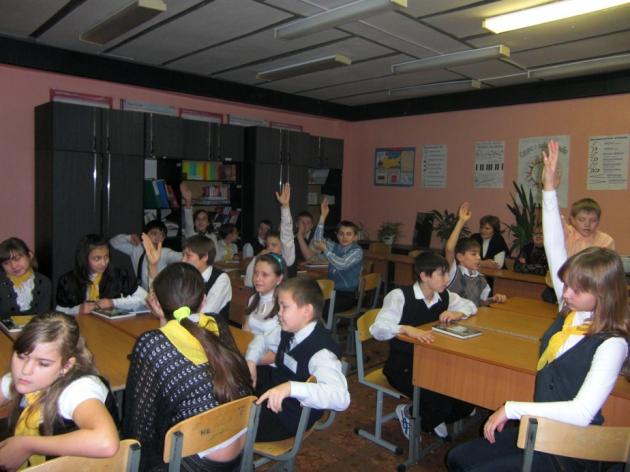 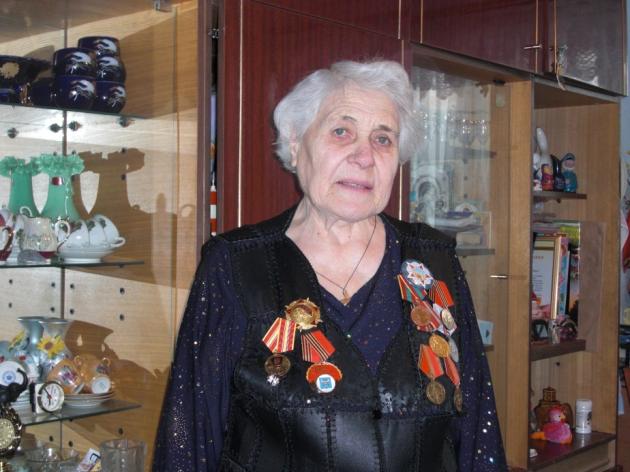 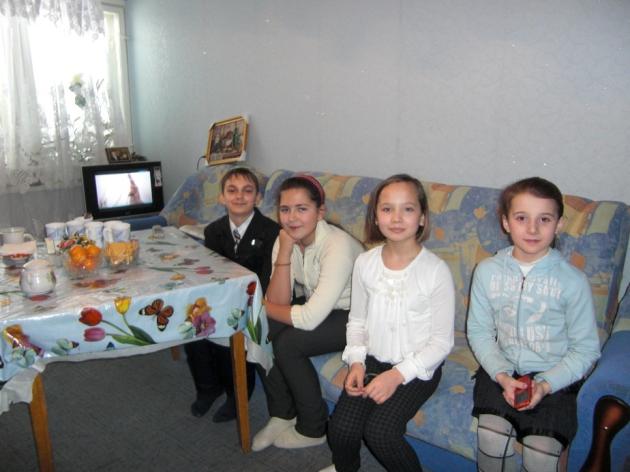 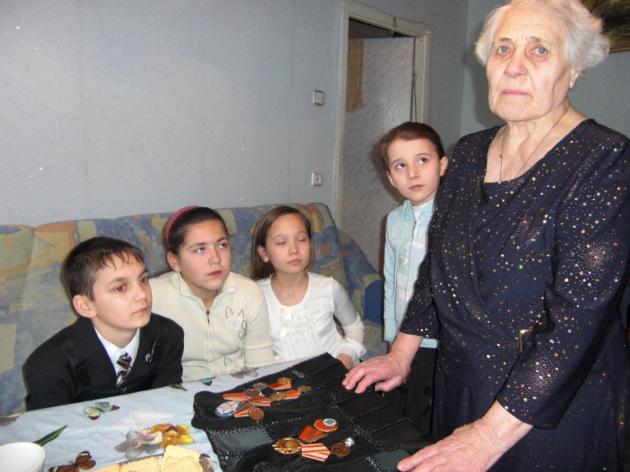 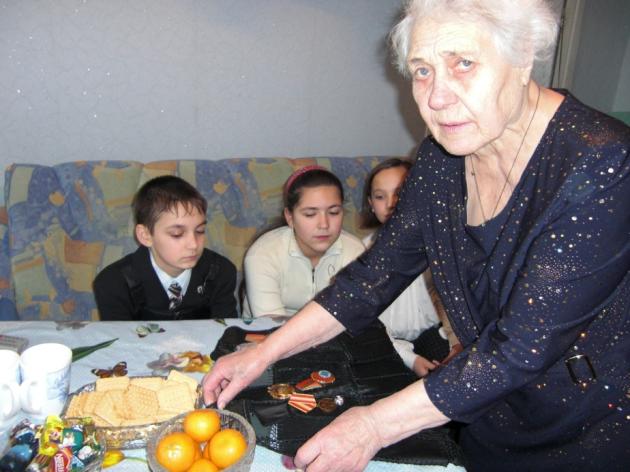 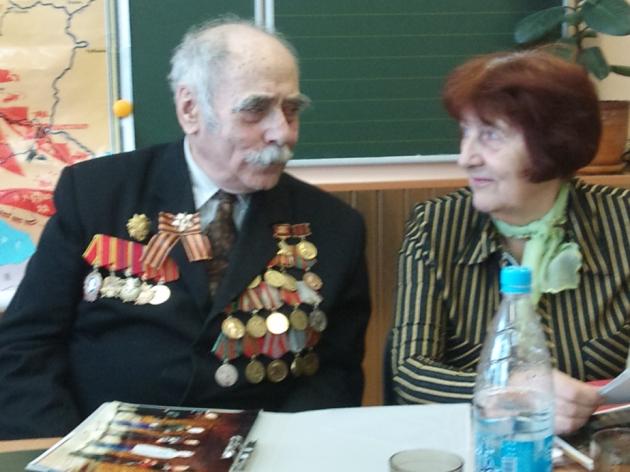 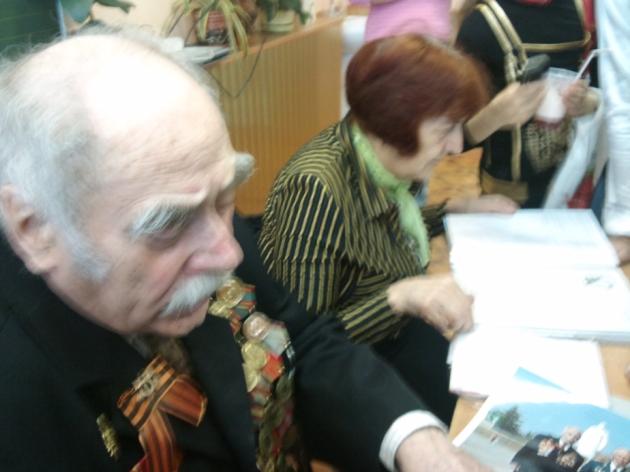 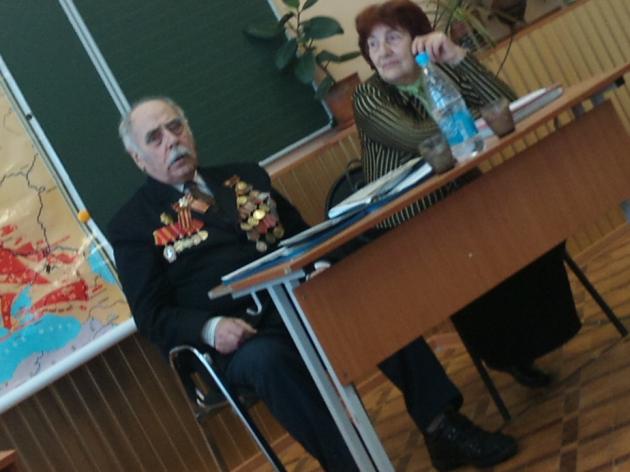 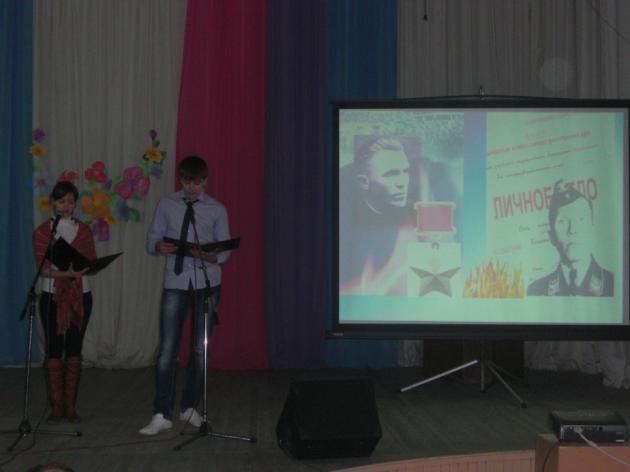 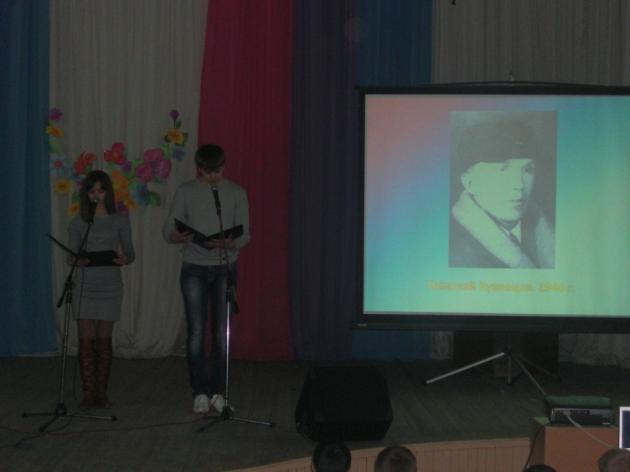 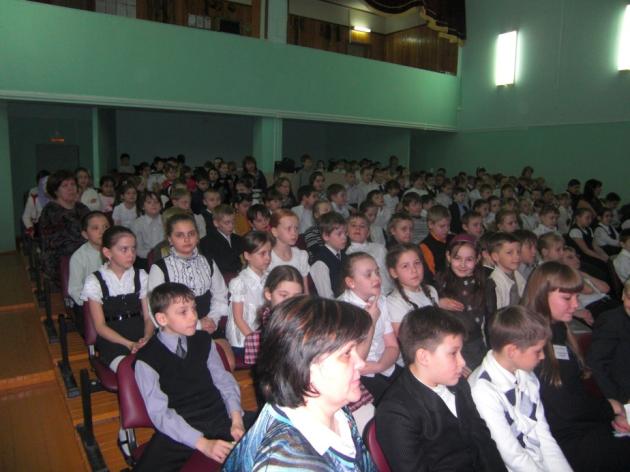 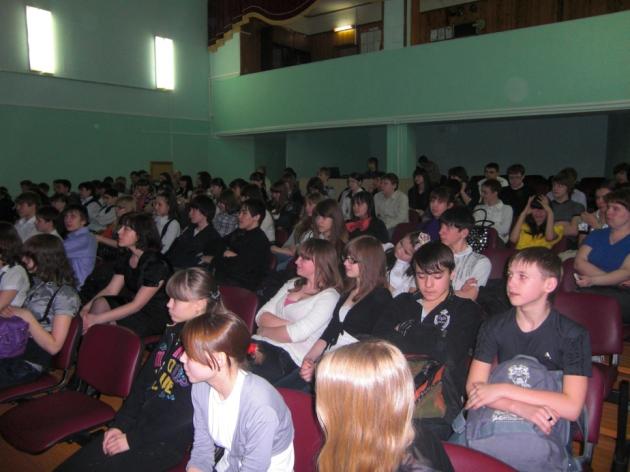 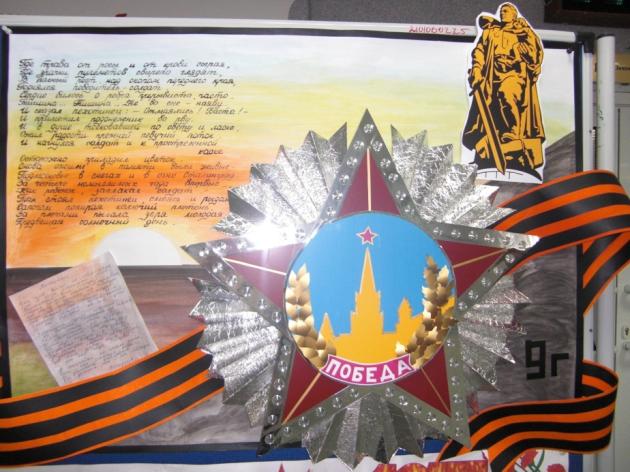 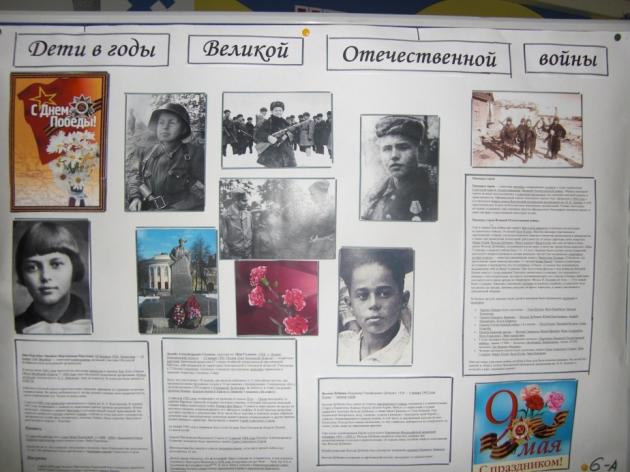 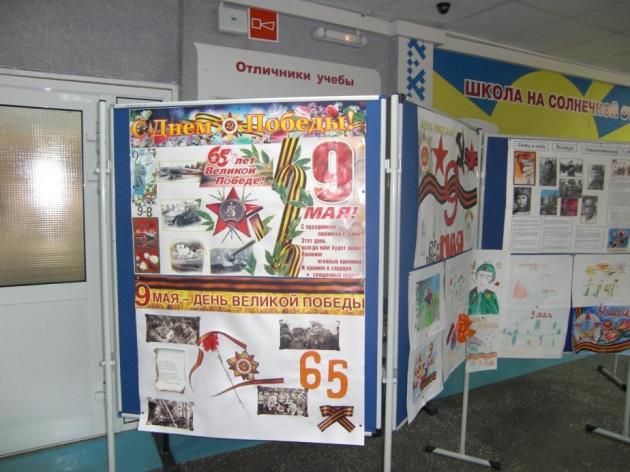 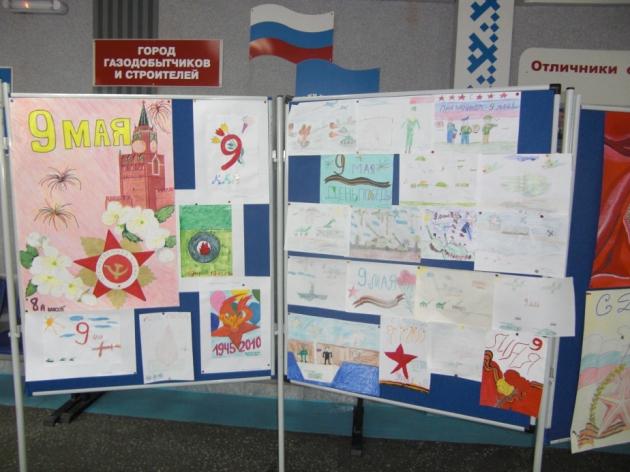 Патриотическое сознание наших граждан остается важнейшей ценностью, одной из основ духовно – нравственного единства общества. Воспитать человека любящим свою землю, свой народ, быть готовым к защите своей Родины – очень непростая задача. Но она, безусловно, осуществима, если мы, педагоги, будем выполнять ее с любовью и добротой, не забывая мудрых слов: “Ученик – это не сосуд, который нужно наполнить знаниями, а факел, который нужно зажечь!”
Спасибо за внимание!